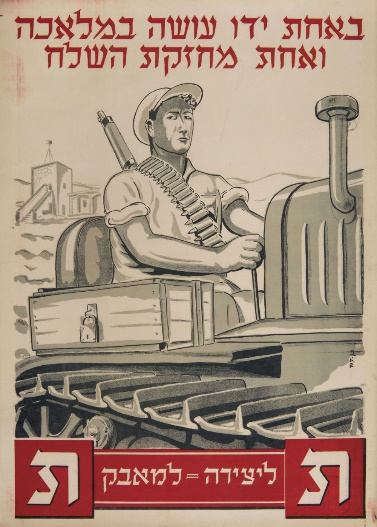 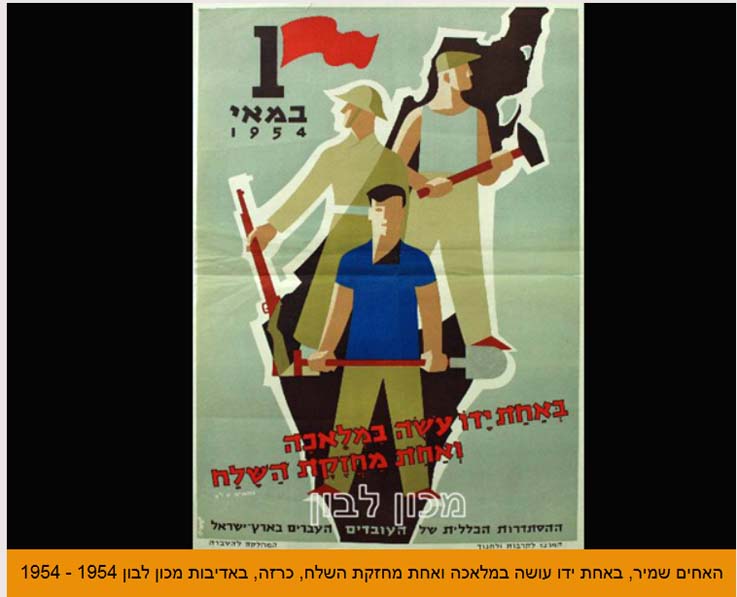 נחמיה פרק ד'
העמידה מול התנכלים
ניזכר בסוף פרק ג':
(לח) וַנִּבְנֶה אֶת הַחוֹמָה וַתּקּשׁר כּל הַחוֹמָה עַד חֶצְיָהּ וַיְהִי לֵב לָעָם לַעֲשׂוֹת:
בעקבות עידוד נחמיה- העם ממשיך לבנות ולחזק את החומה.
הבונים מסיימים לחזק את כל החומה עד חצי גובהה.
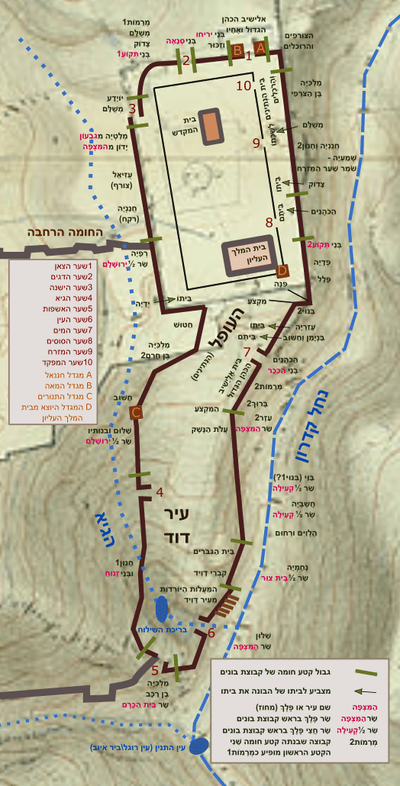 נחמיה פרק ד':
המזימה כלפי הבונים   פס' א-ב
(א) וַיְהִי כַאֲשׁר שׁמַע סַנְבַלּט וְטוֹבִיּה וְהָעַרְבִים וְהָעַמֹּנִים וְהָאַשְׁדּוֹדִים כִּי עָלְתָה אֲרוּכָה לְחֹמוֹת יְרוּשָׁלִַם כִּי הֵחֵלּוּ הַפְּרֻצִים לְהִסּתֵם וַיִּחַר לָהֶם מְאֹד: 
(ב) וַיִּקְשְׁרוּ כֻלּם יַחְדּו לָבוֹא לְהִלּחֵם בִּירוּשׁלִָם וְלַעֲשׂוֹת לוֹ תּוֹעָה:
בפסוקים אלו אנו רואים שצרי יהודה תכננו בחשאי מלחמה כנגד הבונים.
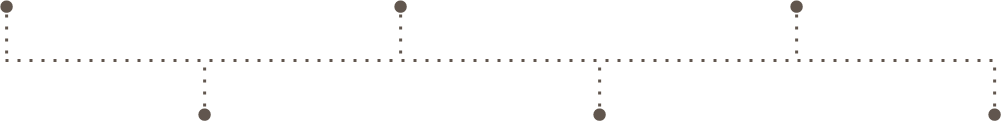 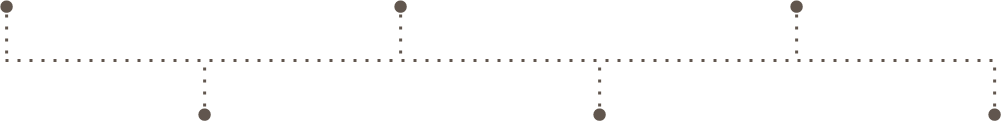 אז מה היה לנו עד כה? התנכלויות צרי יהודה כלפי הבונים:
שלב 2 הפרעה ברמה מילולית. הכעס והזלזול גוברים
שלב 3 רצון לפגוע פיזית בבוני החומה.
שלב 1 הפרעה ברמה מילולית
פרק ב', יט:
 "וַיִּשְׁמַע סַנְבַלַּט הַחֹרֹנִי וְטֹבִיָּה הָעֶבֶד הָעַמּוֹנִי, וְגֶשֶׁם הָעַרְבִי, וַיַּלְעִגוּ לָנוּ, וַיִּבְזוּ עָלֵינוּ;"
פרק ד', א-ב
"וַיִּקְשְׁרוּ כֻלּם יַחְדּו לָבוֹא לְהִלּחֵם בִּירוּשׁלִָם וְלַעֲשׂוֹת לוֹ תּוֹעָה"
פרק ג', לג-לה
"וַיְהִי כַּאֲשֶׁר שָׁמַע סַנְבַלַּט כִּי אֲנַחְנוּ בוֹנִים אֶת הַחוֹמָה,
 וַיִּחַר לוֹ וַיִּכְעַס הַרְבֵּה וַיַּלְעֵג 
עַל הַיְּהוּדִים..."
נחמיה פרק ד':
תגובת הבונים  ג-ו
תפילה
משמרות
ג) וַנִּתְפַּלֵּל אֶל אֱלֹהֵינוּ,וַנַּעֲמִיד מִשְׁמָר עֲלֵיהֶם יוֹמָם וָלַיְלָה מִפְּנֵיהֶם:ד) וַיֹּאמֶר יְהוּדָה כָּשַׁל כֹּחַ הַסַּבָּל וְהֶעָפָר הַרְבֵּה וַאֲנַחְנוּ לֹא נוּכַל לִבְנוֹת בַּחוֹמָה:ה) וַיֹּאמְרוּ צָרֵינוּ לֹא יֵדְעוּ וְלֹא יִרְאוּ עַד אֲשֶׁר נָבוֹא אֶל תּוֹכָם וַהֲרַגְנוּם וְהִשְׁבַּתְנוּ אֶת הַמְּלָאכָה: (ו) וַיְהִי כַּאֲשֶׁר בָּאוּ הַיְּהוּדִים הַיֹּשְׁבִים אֶצְלָם וַיֹּאמְרוּ לָנוּ עֶשֶׂר פְּעָמִים מִכָּל הַמְּקֹמוֹת אֲשֶׁר תָּשׁוּבוּ עָלֵינוּ:
יאוש
תגובת הבונים  ג-ו
תפילה
ג) וַנִּתְפַּלֵּל אֶל אֱלֹהֵינוּ,וַנַּעֲמִיד מִשְׁמָר עֲלֵיהֶם יוֹמָם וָלַיְלָה מִפְּנֵיהֶם:ד) וַיֹּאמֶר יְהוּדָה כָּשַׁל כֹּחַ הַסַּבָּל וְהֶעָפָר הַרְבֵּה וַאֲנַחְנוּ לֹא נוּכַל לִבְנוֹת בַּחוֹמָה:ה) וַיֹּאמְרוּ צָרֵינוּ לֹא יֵדְעוּ וְלֹא יִרְאוּ עַד אֲשֶׁר נָבוֹא אֶל תּוֹכָם וַהֲרַגְנוּם וְהִשְׁבַּתְנוּ אֶת הַמְּלָאכָה: (ו) וַיְהִי כַּאֲשֶׁר בָּאוּ הַיְּהוּדִים הַיֹּשְׁבִים אֶצְלָם וַיֹּאמְרוּ לָנוּ עֶשֶׂר פְּעָמִים מִכָּל הַמְּקֹמוֹת אֲשֶׁר תָּשׁוּבוּ עָלֵינוּ:
יש שעושים:
רוחני – תפילה
מעשי - משמר
משמרות
יאוש
ויש שמתייאשים...
מה היתה מזימת הצרים?
כיצד היא התגלתה?
(ה) "וַיֹּאמְרוּ צָרֵינוּ"- [ מצודת דוד: 
      ואוייבינו אמרו נבוא פתאום על הבונים- מתקפת פתע, הרג, השבתת הבניה]ה
לֹא יֵדְעוּ וְלֹא יִרְאוּ עַד אֲשֶׁר נָבוֹא אֶל תּוֹכָם וַהֲרַגְנוּם וְהִשְׁבַּתְנוּ אֶת הַמְּלָאכָה: (ו) וַיְהִי כַּאֲשֶׁר בָּאוּ הַיְּהוּדִים הַיֹּשְׁבִים אֶצְלָם וַיֹּאמְרוּ לָנוּ עֶשֶׂר פְּעָמִים מִכָּל  
           הַמְּקֹמוֹת אֲשֶׁר תָּשׁוּבוּ עָלֵינוּ:
רש"י: (ו) "ויהי כאשר באו היהודים" – 
       ועתה נאספו הצרים אשר נתקשרו יחד לבא להלחם 
  בנו, עם היהודים אשר היו בינותם בארצותם.
ואותם היהודים אשר נתחברו עמהם, באו לפני החיל כדרך אנשי המלחמה, לדבר אלינו.
ובעניין הזה הערימו היהודים את האויבים 'ויהי כאשר באו היהודים היושבים אצלם וגו': "יאמרו לנו עשר פעמים" – 
התרו בנו אותם היהודים עד עשר פעמים להילחם באויבינו, 
              כי הם באים למלחמה.
נחמיה פרק ד':
התארגנות של נחמיה מול מזימת הצרים פס' ז-יז
מה עשה נחמיה לאחר שגילה את הקשר כנגד הבונים?
נחמיה מארגן כוחות הגנה עם נשקים שישמרו על בוני החומה
1
2
(ז) וָאַעֲמִיד מִתַּחְתְּיּוֹת לַמָּקוֹם מֵאַחֲרֵי לַחוֹמָה בַּצְּחִיחִים וָאַעֲמִיד אֶת הָעָם לְמִשְׁפָּחוֹת עִם חַרְבֹתֵיהֶם רָמְחֵיהֶם וְקַשְּׁתֹתֵיהֶם: 

(ח) וָאֵרֶא וָאָקוּם וָאֹמַר אֶל הַחֹרִים וְאֶל הַסְּגָנִים וְאֶל יֶתֶר הָעָם אַל תִּירְאוּ מִפְּנֵיהֶם אֶת אֲ-דֹנָי הַגָּדוֹל וְהַנּוֹרָא זְכֹרוּ וְהִלָּחֲמוּ עַל אֲחֵיכֶם בְּנֵיכֶם וּבְנֹתֵיכֶם נְשֵׁיכֶם וּבָתֵּיכֶם:
התמודדות
עם רוח העם
פעולה מעשית
מעודד את העם לא לפחד אלא להאמין בה'. הוא מעורר בהם מוטיבציה להילחם ולהגן על משפחותיהם
התארגנות של נחמיה מול מזימת הצרים פס' ז-יז
מה עשה נחמיה לאחר שגילה את הקשר כנגד הבונים?
(ז) וָאַעֲמִיד מִתַּחְתְּיּוֹת לַמָּקוֹם מֵאַחֲרֵי לַחוֹמָה בַּצְּחִיחִים וָאַעֲמִיד אֶת הָעָם לְמִשְׁפָּחוֹת עִם חַרְבֹתֵיהֶם רָמְחֵיהֶם וְקַשְּׁתֹתֵיהֶם: 

(ח) וָאֵרֶא וָאָקוּם וָאֹמַר אֶל הַחֹרִים וְאֶל הַסְּגָנִים וְאֶל יֶתֶר הָעָם אַל תִּירְאוּ מִפְּנֵיהֶם אֶת אֲ-דֹנָי הַגָּדוֹל וְהַנּוֹרָא זְכֹרוּ וְהִלָּחֲמוּ עַל אֲחֵיכֶם בְּנֵיכֶם וּבְנֹתֵיכֶם נְשֵׁיכֶם וּבָתֵּיכֶם:
נשים לב לדברי נחמיה: שם שמים שגור על פיו.
הוא מזרז את העם להילחם עבור משפחותיהם- שילוב של אמונה והכרח
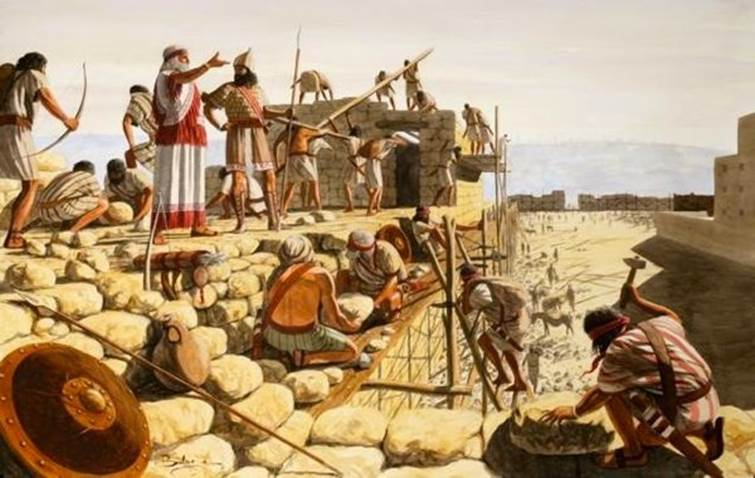 נחמיה פרק ד':
הפעילות של נחמיה נשאה פרי:
(ט) וַיְהִי כַּאֲשֶׁר שָׁמְעוּ אוֹיְבֵינוּ כִּי נוֹדַע לָנוּ וַיָּפֶר הָאֱלֹהִים אֶת עֲצָתָם וַנָּשָׁב כֻּלָּנוּ אֶל הַחוֹמָה אִישׁ אֶל מְלַאכְתּוֹ:
ומאותה שעה נחלקו נערי נחמיה לשתי קבוצות: 
(י) [1] וַיְהִי מִן הַיּוֹם הַהוּא חֲצִי נְעָרַי עֹשִׂים בַּמְּלָאכָה  -                   קבוצה אחת עסקה בבניה 
   [2] וְחֶצְיָם מַחֲזִיקִים וְהָרְמָחִים הַמָּגִנִּים וְהַקְּשָׁתוֹת וְהַשִּׁרְיֹנִים וְהַשָּׂרִים  
      אַחֲרֵי כָּל בֵּית יְהוּדָה: -  		וקבוצה אחת עסקה בשמירה על הבונים
ואילו הבונים המשיכו במלאכת הבנייה תוך נשיאת נשק :
(יא) הַבּוֹנִים בַּחוֹמָה וְהַנֹּשְׂאִים בַּסֶּבֶל עֹמְשִׂים בְּאַחַת יָדוֹ עֹשֶׂה בַמְּלָאכָה (בבניית החומה)
                                                                        וְאַחַת מַחֲזֶקֶת הַשָּׁלַח (נשק)
(יב) וְהַבּוֹנִים אִישׁ חַרְבּוֹ אֲסוּרִים עַל מָתְנָיו וּבוֹנִים(הבונים שהיו עסוקים בשתי הידיים בבנייה – היו חגורים עם נשק).    וְהַתּוֹקֵעַ בַּשּׁוֹפָר אֶצְלִי:
"בְּאַחַת יָדוֹ עֹשׂה בַמְּלָאכָה וְאַחַת מַחֲזֶקֶת הַשּלַח" (פס' יא)
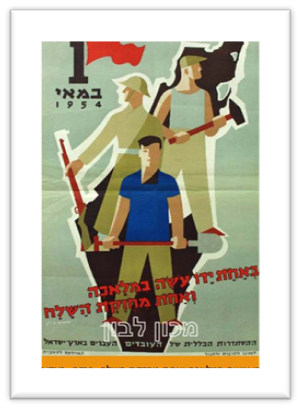 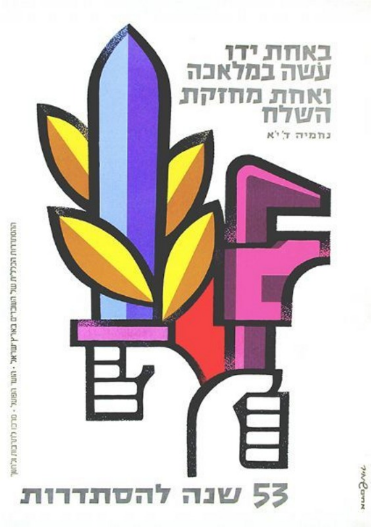 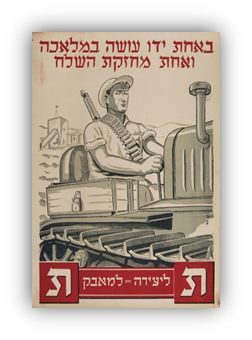 נחמיה לא מסתפק בכך ומשפר את היכולת של הציבור להתמודד עם התקפות פתאומיות
איזו בעיה בפריסת הכוח המגן הוא מזהה, ואיך הוא מציע להתמודד אתה?
הבעיה בפריסת הכוחות:
(יג) וָאֹמַר אֶל הַחֹרִים וְאֶל הַסְּגָנִים וְאֶל יֶתֶר הָעָם הַמְּלָאכָה הַרְבֵּה וּרְחָבָה וַאֲנַחְנוּ נִפְרָדִים עַל הַחוֹמָה רְחוֹקִים אִישׁ מֵאָחִיו:  	הבונים פזורים על כל היקף החומה ורחוקים זה מזה.

הפתרון לבעיה שמוצא נחמיה:
(יד) בִּמְקוֹם אֲשֶׁר תִּשְׁמְעוּ אֶת קוֹל הַשּׁוֹפָר שָׁמָּה תִּקָּבְצוּ אֵלֵינוּ אֱלֹהֵינוּ יִלָּחֶם לָנוּ: 
(טו) וַאֲנַחְנוּ עֹשִׂים בַּמְּלָאכָה וְחֶצְיָם מַחֲזִיקִים בָּרְמָחִים מֵעֲלוֹת הַשַּׁחַר עַד צֵאת הַכּוֹכָבִים:
נחמיה מעמיד ליד כל קבוצת בונים אדם עם שופר. 
אם יתקפו במקום מסויים- תקיעה בשופר תזעיק את כל הלוחמים לעזרת הבונים בלחימה מול התוקפים.
גם בלילות עלולים הצרים להתקיף את ציבור הבונים
איך מציע נחמיה להתמודד עם ההתקפות?
(טז) גַּם בָּעֵת הַהִיא אָמַרְתִּי לָעָם אִישׁ וְנַעֲרוֹ יָלִינוּ בְּתוֹךְ יְרוּשָׁלִָם וְהָיוּ לָנוּ הַלַּיְלָה מִשְׁמָר וְהַיּוֹם מְלָאכָה: 
(יז) וְאֵין אֲנִי וְאַחַי וּנְעָרַי וְאַנְשֵׁי הַמִּשְׁמָר אֲשֶׁר אַחֲרַי 
אֵין אֲנַחְנוּ פֹשְׁטִים בְּגָדֵינוּ אִישׁ שִׁלְחוֹ הַמָּיִם:

- נחמיה מנחה את הבונים להישאר לישון בירושלים.
- בלילה היו האנשים עסוקים בשמירה וביום היו עסוקים במלאכת בניית החומה.
- נחמיה ונעריו ואנשי המשמר ישנו עם בגדיהם ונעליהם עליהם. מוכנים לכל מתקפת פתע לילית.
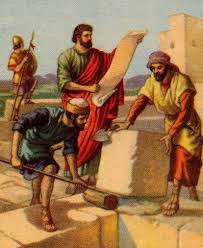 לסיכום:
את פרק ד בנחמיה ראוי ללמד במסגרות להכשרת מנהיגות. 
נחמיה מתגלה כאן כ:
איש מעשה
מאמין
אמיץ לב
נותן דוגמא אישית לעם
מעודד אותם בשעת משבר
לוקח על עצמו משימות, משתתף בנטל הציבור
דבק במטרה ומסור לבני עמו
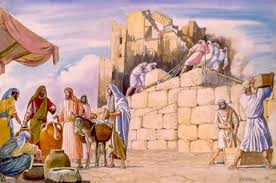 נחמיה פרק ו'
השלמת הבנייה וחנוכת החומה
מפרק ו פסוק טו אנו למדים שמאמצי הבנייה נשאו פרי, ובמהלך 52 יום הם הצליחו 
לסיים את בניית החומה, למרות ההתנכלויות מצד צריהם:
נחמיה פרק ו', פסוק ט"ו:
"וַתִּשְׁלַם הַחוֹמָה בְּעֶשְׂרִים וַחֲמִשָּׁה לֶאֱלוּל לַחֲמִשִּׁים וּשְׁנַיִם יוֹם:"
מדובר במשך זמן קצר מאד, 
בעבודת בנייה פיזית שהתרחשה במהלך ימי הקיץ הלוהטים (הבנייה הסתיימה בסוף חודש אלול), 
תוך כדי התמודדות מול סכנות ביטחוניות רבות. 

הדבר מלמד על : 	
התגייסות טוטלית של יושבי העיר לבנייה
על התלהבותם וזריזותם 
ובעיקר על הצלחתו של נחמיה לסחוף אחריו את יושבי העיר.
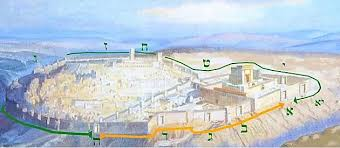 נחמיה פרק י"ב
חנוכת החומה
פרק י"ב, כז-לט: טקס חנוכת חומת העיר
ההתאספות בירושלים 
(כז) וּבַחֲנֻכַּת חוֹמַת יְרוּשָׁלִַם בִּקְשׁוּ אֶת הַלְוִיִּם מִכָּל מְקוֹמֹתָם לַהֲבִיאָם לִירוּשָׁלִָם לַעֲשֹׂת חֲנֻכָּה וְשִׂמְחָה וּבְתוֹדוֹת וּבְשִׁיר מְצִלְתַּיִם נְבָלִים וּבְכִנֹּרוֹת: 
(כח) וַיֵּאָסְפוּ בְּנֵי הַמְשֹׁרְרִים וּמִן הַכִּכָּר סְבִיבוֹת יְרוּשָׁלִַם וּמִן חַצְרֵי נְטֹפָתִי: (כט) וּמִבֵּית הַגִּלְגָּל וּמִשְּׂדוֹת גֶּבַע וְעַזְמָוֶת כִּי חֲצֵרִים בָּנוּ לָהֶם הַמְשֹׁרֲרִים סְבִיבוֹת יְרוּשָׁלִָם:

הטהרה: (ל) וַיִּטַּהֲרוּ הַכֹּהֲנִים וְהַלְוִיִּם וַיְטַהֲרוּ אֶת הָעָם וְאֶת הַשְּׁעָרִים וְאֶת הַחוֹמָה:

תהלוכת שתי התודות: (לא) וָאַעֲלֶה אֶת שָׂרֵי יְהוּדָה מֵעַל לַחוֹמָה וָאַעֲמִידָה שְׁתֵּי תוֹדֹת גְּדוֹלֹת וְתַהֲלֻכֹת לַיָּמִין מֵעַל לַחוֹמָה לְשַׁעַר הָאַשְׁפֹּת: (לב) וַיֵּלֶךְ אַחֲרֵיהֶם הוֹשַׁעְיָה וַחֲצִי שָׂרֵי יְהוּדָה: (לג) וַעֲזַרְיָה עֶזְרָא וּמְשֻׁלָּם: (לד) יְהוּדָה וּבִנְיָמִן וּשְׁמַעְיָה וְיִרְמְיָה: (לה) וּמִבְּנֵי הַכֹּהֲנִים בַּחֲצֹצְרוֹת זְכַרְיָה בֶן יוֹנָתָן בֶּן שְׁמַעְיָה בֶּן מַתַּנְיָה בֶּן מִיכָיָה בֶּן זַכּוּר בֶּן אָסָף: (לו) וְאֶחָיו שְׁמַעְיָה וַעֲזַרְאֵל מִלֲלַי גִּלֲלַי מָעַי נְתַנְאֵל וִיהוּדָה חֲנָנִי בִּכְלֵי שִׁיר דָּוִיד אִישׁ הָאֱ-לֹהִים וְעֶזְרָא הַסּוֹפֵר לִפְנֵיהֶם: (לז) וְעַל שַׁעַר הָעַיִן וְנֶגְדָּם עָלוּ עַל מַעֲלוֹת עִיר דָּוִיד בַּמַּעֲלֶה לַחוֹמָה מֵעַל לְבֵית דָּוִיד וְעַד שַׁעַר הַמַּיִם מִזְרָח:
(לח) וְהַתּוֹדָה הַשֵּׁנִית הַהוֹלֶכֶת לְמוֹאל וַאֲנִי אַחֲרֶיהָ וַחֲצִי הָעָם מֵעַל לְהַחוֹמָה מֵעַל לְמִגְדַּל הַתַּנּוּרִים וְעַד הַחוֹמָה הָרְחָבָה: (לט) וּמֵעַל לְשַׁעַר אֶפְרַיִם וְעַל שַׁעַר הַיְשָׁנָה וְעַל שַׁעַר הַדָּגִים וּמִגְדַּל חֲנַנְאֵל וּמִגְדַּל הַמֵּאָה וְעַד שַׁעַר הַצֹּאן וְעָמְדוּ בְּשַׁעַר הַמַּטָּרָה:
פרק י"ב, כז-מג: טקס חנוכת חומת העיר
התהלוכה מגיעה למקדש: 
(מ) וַתַּעֲמֹדְנָה שְׁתֵּי הַתּוֹדֹת בְּבֵית הָאֱ-לֹהִים וַאֲנִי וַחֲצִי הַסְּגָנִים עִמִּי: (מא) וְהַכֹּהֲנִים אֶלְיָקִים מַעֲשֵׂיָה מִנְיָמִין מִיכָיָה אֶלְיוֹעֵינַי זְכַרְיָה חֲנַנְיָה בַּחֲצֹצְרוֹת: (מב) וּמַעֲשֵׂיָה וּשְׁמַעְיָה וְאֶלְעָזָר וְעֻזִּי וִיהוֹחָנָן וּמַלְכִּיָּה וְעֵילָם וָעָזֶר וַיַּשְׁמִיעוּ הַמְשֹׁרְרִים וְיִזְרַחְיָה הַפָּקִיד:

והשמחה הגדולה : 
(מג) וַיִּזְבְּחוּ בַיּוֹם הַהוּא זְבָחִים גְּדוֹלִים וַיִּשְׂמָחוּ 
כִּי הָאֱ-לֹהִים שִׂמְּחָם שִׂמְחָה גְדוֹלָה 
וְגַם הַנָּשִׁים וְהַיְלָדִים שָׂמֵחוּ
 וַתִּשָּׁמַע שִׂמְחַת יְרוּשָׁלִַם מֵרָחוֹק:
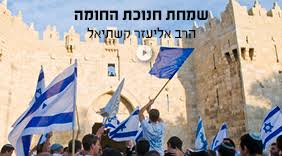 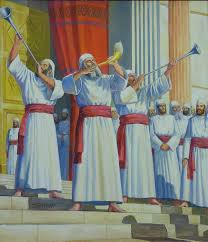 טקס חנוכת חומת העיר
נדמיין לעצמנו, שתי תהלוכות המוניות של מביאי קרבן תודה, 
סובבות בירושלים ובראשן ראשי העם, יחד עם נחמיה, 
עם כלי שיר וזמר – ממש כפי שניבא ירמיהו בפרק לג:
(י) כֹּה אָמַר ה' עוֹד יִשָּׁמַע בַּמָּקוֹם הַזֶּה אֲשֶׁר אַתֶּם אֹמְרִים חָרֵב הוּא מֵאֵין אָדָם וּמֵאֵין בְּהֵמָה בְּעָרֵי יְהוּדָה וּבְחֻצוֹת יְרוּשָׁלִַם הַנְשַׁמּוֹת מֵאֵין אָדָם וּמֵאֵין יוֹשֵׁב וּמֵאֵין בְּהֵמָה: 
(יא) קוֹל שָׂשׂוֹן וְקוֹל שִׂמְחָה קוֹל חָתָן וְקוֹל כַּלָּה 
קוֹל אֹמְרִים הוֹדוּ אֶת ה' צְבָאוֹת כִּי טוֹב ה' כִּי לְעוֹלָם חַסְדּוֹ מְבִאִים תּוֹדָה בֵּית ה' 
כִּי אָשִׁיב אֶת שְׁבוּת הָאָרֶץ כְּבָרִאשֹׁנָה אָמַר ה':
גילויי השמחה בחנוכת החומה בולטים, 
ושבע פעמים חזר הכתוב על הפועל ש.מ.ח
(הפעם השביעית היא בפסוק מ"ד). 
גילויי השמחה בשעת טקס חנוכת החומה של העיר היו גדולים אפילו מגילויי השמחה בטקס חנוכת המקדש!
מדוע בחנוכת החומה הייתה שמחה כה גדולה, אף בהשוואה לשמחת חנוכת ביהמ"ק?
הרב שמואל הכהן מעלה מספר הסברים:
בבניין החומה הפסיק חילול ה'
ירושלים ללא חומה – מהווה בעיית בטחון וממנה נבעה בעיית האוכלוסייה הדלילה בעיר. אנשים פחדו לגור בירושלים. ירושלים משכה בוזזים, אוצרות המקדש משכו אותם, והם היו נתונים לסכנה.
כעת ניתן לטפל בחילול השבת – בנחמיה יג, יט-כב מתוארת סגירת העיר בפני הסוחרים הזרים בשבת בשערי ירושלים.
להשלמת החומה יש משמעות בנוגע לקביעת תיחום לגבי מצוות הקשורות במקדש (קדשים קלים הנאכלים בירושלים) ומצות הקשורות בארץ (מעשר שני, ביכורים).
החומה הופכת את ירושלים לירושלים הבנויה, וכעת יכולה להיות השראת שכינה, ומקום ישיבת המלך המשיח – אזכוריו הרבים של דוד בטקס חנוכת החומה מרמזים על הציפיה המשיחית של הבונים – נחמיה יב, לו- לז.
צריך לזכור הסבר אחד
לסיכום:
בניית חומת ירושלים בימי נחמיה, 
הייתה אחד ממפעליו החשובים של נחמיה, שהיו לו השלכות רבות – 
ביטחוניות, לאומיות, רוחניות והלכתיות. 
במהלך הבנייה התמודדו הבונים עם קשיים רבים, בעיקר מצד צרי יהודה ובנימין, ומול כל אלו עמד נחמיה והעמיד מנהיגות 
שראויה להילמד בכל בית ספר המצמיח מנהיגים. 
הוא חיזק את רוח הבונים, ארגן אותם, עמד מול הצרים והתעמת, 
עד לרגע הגדול שבו הסתיימה הבנייה, 
מתוך אמונה גדולה בה' ותחושת שליחות